Success Stories of Skolkovo Project ParticipantsOctober, 2013
Skolkovo
Contents
Skolkovo
•         Satellite manufacturer Dauria Aerospace attracted $20 million in venture capital investments.
•           Leta Capital is investing $500 thousand in the developer of autopilots for vehicles – the RoboCV company.
•           SmS tenzotherm Rus received a patent for its Cooling Multilayer Structure.
•           The Kuzbass Sorbent project received the AAA Russian Startup Rating.
•           Asteros Contact Avia was used as a technology platform for competition held among agents registering passenger traffic of the Volga Federal District airlines.
•           The Gvidi project of Vay2Geo won the Bully Award
•           Moscow authorities are launching a pilot project to control speed limits on the roads with the help of the Avtodoria complex
•          MegaFon has completed the installation of a new technology platform to collect and process information about suspicious messages and spam – VOCORD SRS.
•           Zingaya is among the Top-10 best startups of Moscow, according to WIRED.
•           HYPERBOK is awarded the AAA Russian Startup Rating.
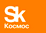 Dauria – Satellite Technologies
Skolkovo
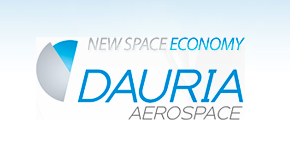 Satellite manufacturer Dauria Aerospace attracted $20 million in venture capital investments.
Satellite manufacturer Dauria Aerospace received $20 million from venture capital fund I2BF Global Ventures.
About the company
Dauria Aerospace is Russia's first private developer and manufacturer of low cost satellites.
At the moment, the company is developing a universal standardised satellite platform for the rapid creation of new low cost satellites and designing a system of regular cluster launches of small satellites.
The company entered into the agreement, which was the first ever in Russia, on public-private partnership with the Russian Space Agency and NPO Lavochkin.

On October 15, 2013, Dauria Aerospace and Samsung Electronics Rus Company announced the details of the project on the launch of the satellite Dauria Experimental-1 (DX1). The launch will take place in February 2014.
Market
• Spacecraft and platforms for them.
• Space services, mainly using the data obtained from the apparatuses developed in this project.
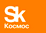 RoboCV LLC
Skolkovo
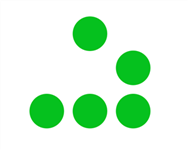 Leta Capital is investing $500 thousand in the developer of autopilots for vehicles – the RoboCV company. 
The investment funds will be directed at the development of the existing autopilots for warehouse equipment, as well as at the development of a pre-production sample for cars, reported Leta Capital.
Essence of the innovation
The project is developing a universal navigation complex – an autopilot for transport robots that can work as a part of land or water transport robots, unmanned aviation vehicles, and as part of autonomous planetary robots. The complex is being created based on the machine vision technology, SINS and GLONASS/GPS. The autopilot will allow the mobile robot to always know its location and surroundings, as well as calculate the route to a given point taking into account the static and dynamic obstacles.
Main advantages
The project uses the achievements of its founders in the field of machine vision and pattern recognition, as well as building telemetry and autonomous computing systems.
Market and application
The foreign robotics market has been steadily growing. According to the Japan Robot Association’s forecast, by 2025, the world’s overall robotics market will reach 66.4 billion dollars
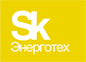 SmS tenzotherm Rus
Skolkovo
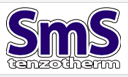 SmS tenzotherm Rus has received a patent for its Cooling Multilayer Structure.
The priority date of the patent for utility model number 131238 "Cooling Multilayer Structure" is 31.01.2013.
About the company
SmS tenzotherm Rus is a subsidiary of the German SmS tenzotherm GmbH, which operates in the field of research, development, production and sales of load cells and thermoelectric devices of samarium sulfide.
Essence of the innovation
The main objective of the project is to develop primary semiconductor converters based on the rare-earth semiconductor SmS. The main areas of the activities:
1) Creation of a thermoelectric generator operating at a uniform heating;
2) Thermoelectric cooler;
3) Strain gages surpassing all known solutions in the field in terms of their performance characteristics.
Market
SmS tenzotherm GmbH will start selling load cells in mid-2013, and it is planning to operate at full capacity by the end of 2014. By this time, it is expected that the company’s gross profit from the pilot line will have reached $5M.
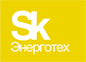 Kuzbass Sorbent
Skolkovo
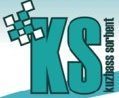 The Kuzbass Sorbent project received the AAA Russian Startup Rating.
The innovation project “Development of energy efficient technology and the organisation of the production of nanoporous sorbents from coal” of  the Kuzbass Sorbent company  was  assigned the AAA rating by Russian Startup Rating.
About the company
The main area of the company’s activity is the scientific, technological and innovative design, the development and manufacture of high quality carbon materials - nano-structured adsorbents for gas separation.
Essence of the innovation
Using a carbon molecular sieve, it is possible to produce pure hydrogen, to concentrate methane and to recover high purity nitrogen. The main objectives of the company: R&D, the development of technologies to produce nanoporous carbon adsorbents for gas separation from Kuzbass coal, the production of high quality products according to own unique technology, expanding the range of products, and the development of new carbon materials.
Market
The Russian market of carbon adsorbents for gas separation and methane concentration is more than 10,000 tons per year (more than 1 billion rubles), with the growth of 10–20% per year.
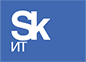 Asteros Labs LLC
Skolkovo
Asteros Contact Avia has gone through a baptism of fire.  
 Asteros Contact Avia was used as a technology platform for a competition held among agents registering passenger traffic of the Volga Federal District airlines.
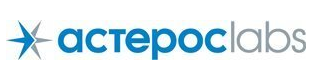 Essence of the innovation
Asteros Contact Avia’s universal interface for the registration of passengers allows airports to carry out the registration of passengers for the flights of various airlines at any counter, implementing a common check-in  approach.
Main advantages
This innovation will allow for decreasing pressure on the registration area during peak times. 
It optimises the process of training personnel, who will no longer need to study the registration systems of airlines. It will be sufficient for them to know only one interface.
Market and prospects
During the exhibition, representatives of airports from the United States, Switzerland, Finland, Latvia, Singapore, Oman and Turkey, as well as almost all of Russia's air terminals whose representatives visited the exhibition showed interest in this project. As a result, the Asteros Contact Avia pilot projects are planned to be introduced in three Russian airports.
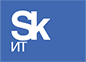 Vay2Geo LLC
Skolkovo
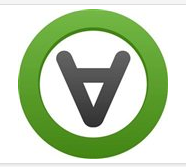 The Gvidi project of Vay2Geo won the Bully Award
The best innovative projects with high growth potential are traditionally presented with the Bully Award, said Anton Baranchuk, Director General of AlterGeo.
Essence of the innovation
The service provides a smart search for  public catering outlets on the basis of people’s individual preferences: it analyses the personal tastes of customers through a social graph, compares them with its own global database of places and offers tailored advice on where to go.
Main advantages
The service provides a smart search for public catering outlets on the basis of people’s individual preferences. Through Gvidi, it is now possible to reserve a table almost in any non-network catering outlet of Moscow.
Market and prospects
In 2011, the world market of geo-targeted advertising was estimated by Berg Insight at 192 million euros (5% of the total mobile advertising market). According to the agency, it increases by an average of 90.9% per year and will reach 4.9 billion euros in 2016 (28.3% of the total mobile advertising market).
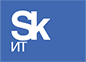 Avtodoria LLC
Skolkovo
Moscow authorities are launching a pilot project to control speed limits on the roads with the help of the Avtodoria complex
The complex is mounted on a one-kilometer stretch of the Volokolamskoye Highway, from the MKAD in the direction of Tushinskaya metro station.
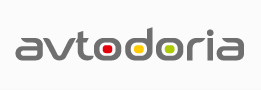 Essence of the innovation
The Avtodoria system is a hardware and software complex designed to measure the speed of vehicles by calculating the time they took to travel between recorders installed along the road. 
The GLONASS and EDS technologies are used along with the optical recognition of license plates
Main advantages
•           Observance of the Road Traffic Regulations on long stretches of the road
•           Imperceptible by radar detectors
•           Legal validity of data thanks to the use of digital signature
•           Low cost of implementation
•           Accurate determination of location and time
•           Continuous control along the entire way
•           Search for vehicles
•           A unique business proposal
Market
In Europe and America, the vehicle control systems market has been around since the second half of the 20th century and keeps growing every year.
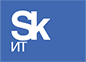 Vocord SoftLab
Skolkovo
MegaFon has completed the installation of a new technological platform to collect and process information about suspicious messages and spam – VOCORD SRS.
The VOCORD SRS platform is compatible with different manufacturers’ mobile devices, and it does not require the installation of any additional applications on the part of the users.
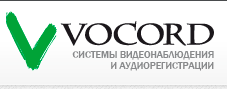 About the company
Vocord develops professional security system with unique technical characteristics, on the basis of which complex geographically-distributed projects are successfully implemented.
Main advantages
VOCORD SRS (Spam Reporting System) is a single unified system in which the operator receives information from the subscribers about the facts of SMS spam. The uniqueness of the system lies in the fact that it becomes possible for the clients of MegaFon to send a suspicious SMS to a single claims number, 1911.  The system records the message and generates detailed analytical data on the sources of the spam, the volume of the spam mailings and many other things.
Market
VOCORD systems are used in more than 50 projects of the Safe City class in Russia and abroad.
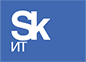 ZINGAYA
Skolkovo
Zingaya is among the Top-10 best startups of Moscow, according to WIRED
Zingaya is a Russian developer of VoIP solutions for remote
customer service, including online sales and online support.
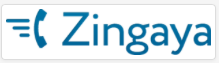 About the company
Zingaya offers, on the basis its cloud platform for audio and video communications, a service of the same name that enables customers to call the sales department or the customer support desk directly from that company’s website, from the web browser without downloading and installing any additional software. Only a microphone is required. The calls, in this case, can be directed either to the landline telephone of the company or to the IP-PBX or the call centre using SIP protocol.
Essence of the innovation
Online-call service: a low online conversion, servicing customers living abroad, and obtaining feedback from customers. Online communications platform: the complexity and high cost of developing high-quality, scalable communications services (audio, video, telephony, messaging) in real time.
Market
The global market, with the initial focus on Russia and the United States. The market size is 60 billion rubles ($2 billion). The plan is to take a 3% market share by 2016.
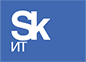 MIRP-Intelligent Systems
Skolkovo
HYPERBOK is awarded the AAA Russian Startup Rating.
HYPERBOK is an electronic toy which can perform not only actions that have 
been programmed. This robot can be easily described as the world's first
ROBOT FRIEND thanks to its ability to think.
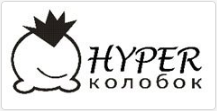 Essence of the innovation
The robot has its own character and the ability to develop. Every day, it learns something new from the events occurring around it, and it remembers what its owner likes or doesn’t like. It remembers when his owner wakes up, when he or she comes back home, what time they like to play, and when they would rather watch TV. The owner’s lifestyle and psycho-type influence the formation of the robot’s character and make each robot unique.
Main advantages
Hyperbok is an autonomous device, so there is no need to use a remote control or to program it. You just need to turn it on and then control it by voice commands.
Market
According to the Japan Robot Association’s forecast, by 2025, the world’s overall household robotics market will reach 66 billion dollars. In 7 years’ time, most families will already have a household smart robot or, at least, will be planning to buy one some time soon, according to the predictions of MFR.